ELE 523E  COMPUTATIONAL NANOELECTRONICS
Mustafa Altun
Electronics & Communication Engineering
Istanbul Technical University

Web: http://www.ecc.itu.edu.tr/
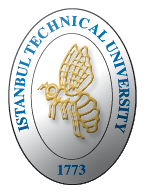 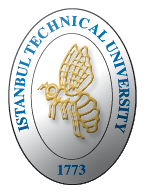 W3: Reversible Quantum Computing, 3/10/2016
FALL 2016
Outline
Quantum computing
Gates and circuits
Algorithms
Reversible circuit design
Toffoli gate
Circuit analysis
Circuit synthesis
Irreversible to reversible transformation
Quantum Gates - NOT
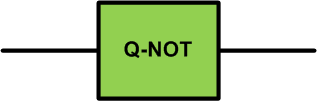 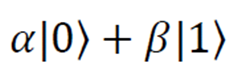 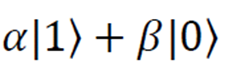 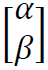 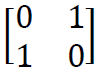 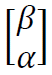 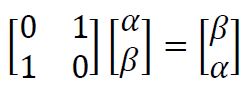 Quantum gates are reversible
Quantum Gates - Hadamard
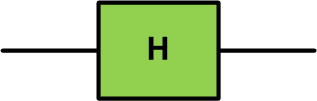 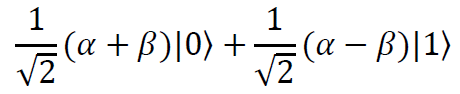 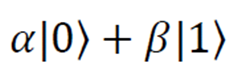 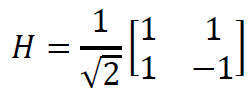 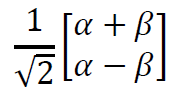 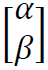 Quantum Gates - CNOT
A
A′
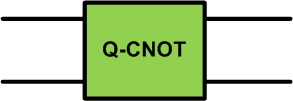 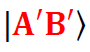 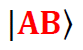 B
B′
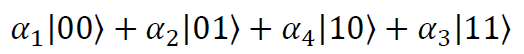 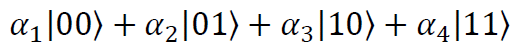 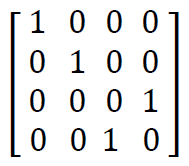 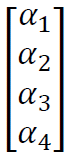 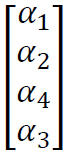 Quantum Gates - CNOT
A
A′
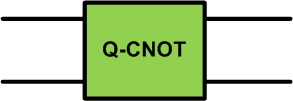 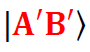 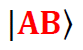 B
B′
Truth table
Quantum gates – CCNOT
A
A′
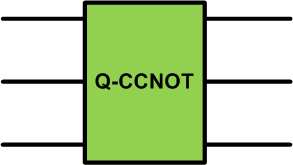 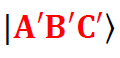 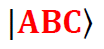 B
B′
C
C′
Quantum gates – CCNOT
A
A′
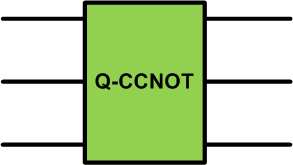 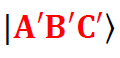 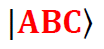 B
B′
C
C′
Toffoli gate
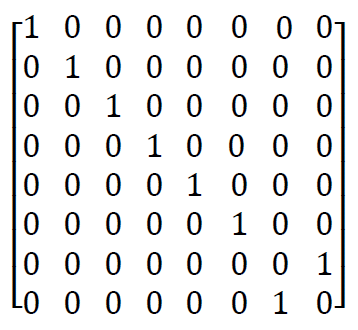 Quantum Circuits
There is no way of efficiently preparing the input state.
There is no way of reading out the output precisely. 
This is in the nature of measurement in quantum mechanics.
Measurement symbol
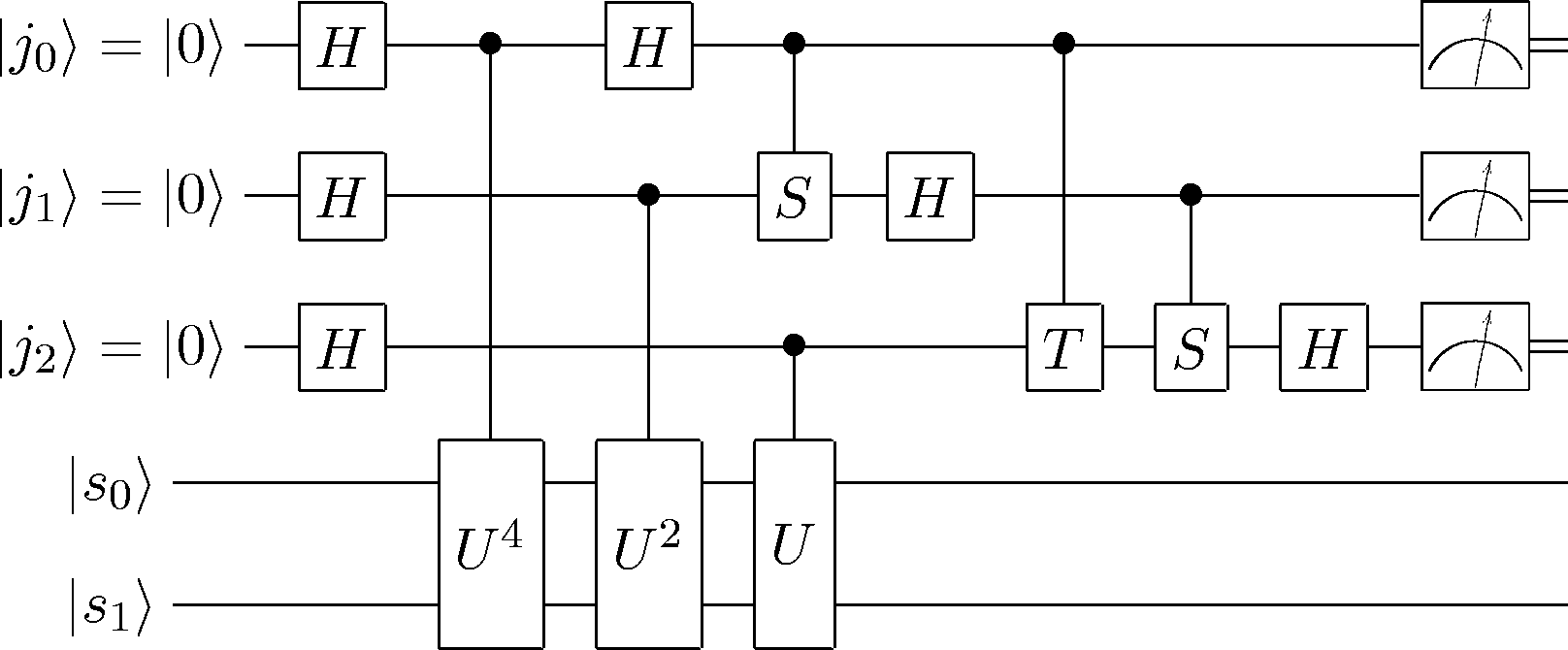 Quantum Circuits
Severe restrictions on measuring and copying signals
Quantum Circuits
Example:
Find the output quantum states and probabilities.
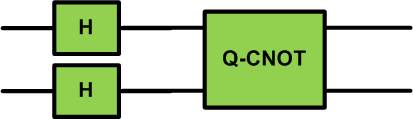 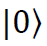 ?
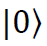 ?
How about the truth table?
Quantum Circuits
Example:
Find the output quantum states and probabilities.
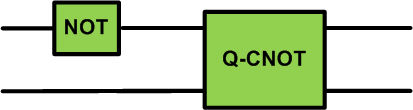 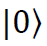 ?
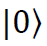 ?
How about the truth table?
Factorizing RSA Numbers
RSA numbers are semi-prime numbers. For each RSA number n, there exist prime numbers p and q such that n = p × q.
15 = 3 × 5
77 = 7 × 11
529 = 23 × 23
4633 = 41 × 113
RSA-100 = 15226050279225333605356183781326374297180681
     14961380688657908494580122963258952897654000350692006139  =
      37975227936943673922808872755445627854565536638199 ×
      40094690950920881030683735292761468389214899724061
The prize for RSA-1024 is $100.000. 
RSA-2048 takes approximately 10 billion years with the best known algorithm.
Classical Factorizing
The Classical Algorithm
Input: A semi-prime number n.
Output: Prime numbers p and q such that n = p × q.
Steps:
Arbitrarirly select a number x such that 1<x<n. 
Find xi mod n for i = 1,2,3,… until finding the period R.
Calculate greatest common divisor (GCD) of (xR/2 -1, n) and (xR/2 +1, n).
GCDs give the numbers p or q.
What if R is odd?
What if the algorithm results in 1 and n ?
Classical Factorizing
Example: If n=15 what are p and q?
Arbitrarirly select a number x such that 1<x<n. 
x=7
Find xi mod n for i = 1,2,3,… until finding the period R.
71 mod 15 = 7
72 mod 15 = 4
73 mod 15 = 13
74 mod 15 = 1
75 mod 15 = 7
Find GCDs. 
GCD(74/2-1, 15) = 3, GCD(74/2+1, 15) = 5
R = 4
Classical Factorizing
Example: If n=15 what are p and q?
Arbitrarirly select a number x such that 1<x<n. 
x=9
Find xi mod n for i = 1,2,3,… until finding the period R.
91 mod 15 = 9
92 mod 15 = 6
93 mod 15 = 9
Find GCDs. 
GCD(92/2-1, 15) = 1, GCD(92/2+1, 15) = 5
R = 2
Classical Factorizing
Example: If n=15 what are p and q?
Arbitrarirly select a number x such that 1<x<n. 
x=14
Find xi mod n for i = 1,2,3,… until finding the period R.
141 mod 15 = 14
142 mod 15 = 1
143 mod 15 = 14
Find GCDs. 
GCD(142/2-1, 15) = 1, GCD(142/2+1, 15) = 15
R = 2
Classical Factorizing
Example: If n=15 what are p and q?
Arbitrarirly select a number x such that 1<x<n. 
x=10
Find xi mod n for i = 1,2,3,… until finding the period R.
101 mod 15 = 10
102 mod 15 = 10
R = 1
Is there a way of properly selecting x ?
Classical Factorizing
The Classical Algorithm
Arbitrarirly select a number x such that 1<x<n. 
Find xi mod n for i = 1,2,3,… until finding the period R.
Calculate greatest common divisor (GCD) of (xR/2 -1, n) and (xR/2 +1, n).
Step-2 is problematic for large numbers.
Shor’s algorithm completes step-2 efficiently. 
Step-3 can be done polynomially in time with using Euclidean algorithm.
Euclidean Algorithm
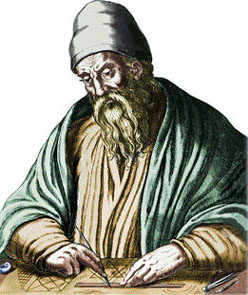 GCD(7854, 4746) = ?
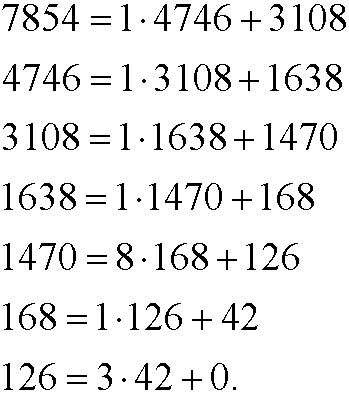 Euclid, 300 BC
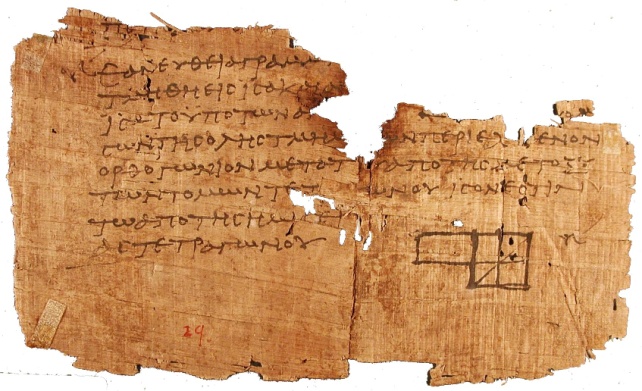 Euclid’s Elements
Shor’s Algorithm
Time complexity: O((log N)3).
N is number of digits of the given semi-prime number.
Based on quantum Fourier transform and modular exponentiation.
Success rate is 50%.
Currently no practical and useful implementation.
Reversible Circuits
Main motivation: energy efficiency.
Energy efficient in error correction and detection.
Restart or reset a system.
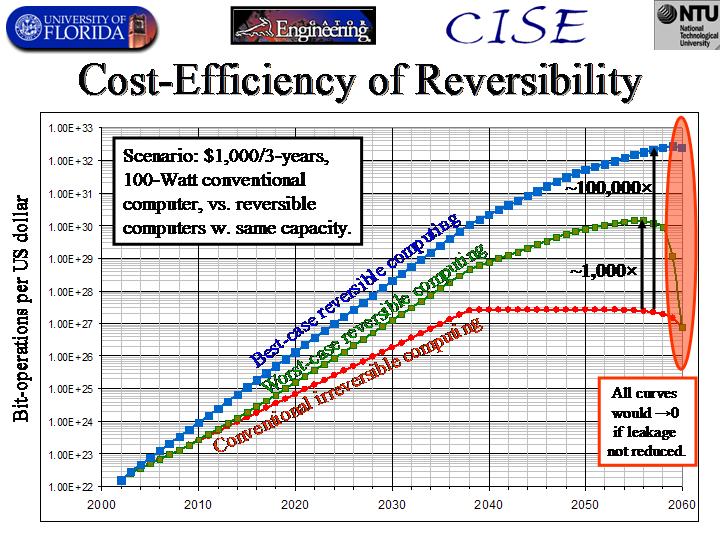 source: http://www.cise.ufl.edu/research/revcomp/
Reversible Circuits
Toffoli gates with circuit representations
Toffoli
CCNOT
CNOT
NOT
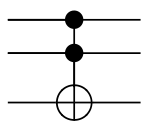 CONTROL
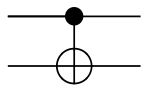 TARGET
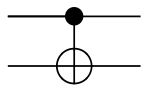 1s applied to the control bits makes the target bit negated (flipped)
Work with truth tables and deterministic bits
Analysis: Circuits to Tables
IN
cba
000
001
010
011
100
101
110
111
OUT
cba
OUT
cba
100
111
101
110
000
011
010
001
IN
OUT
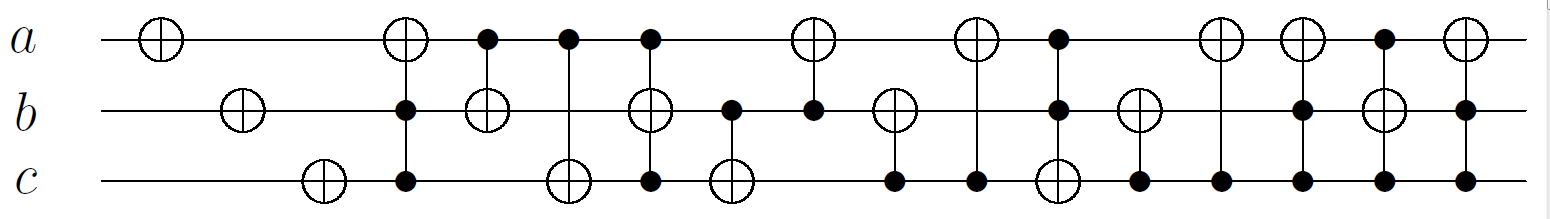 a

b

c
a

b

c
Analysis: Circuits to Tables
IN
cba
000
001
010
011
100
101
110
111
OUT
cba
OUT
cba
001
000
011
010
101
111
100
110
IN
OUT
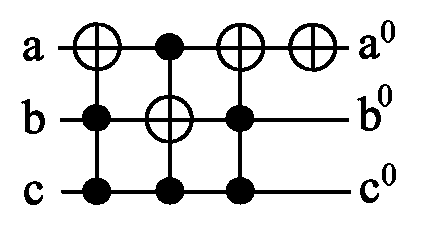 a

b

c
a

b

c
Synthesis: Tables to Circuits
IN
cba
000
001
010
011
100
101
110
111
OUT
cba
001
000
011
010
101
111
100
110
Brute force algorithm
Complexity - how many cases to consider?
(# of gates is upper bounded by 10)
Synthesis: Tables to Circuits
First Greedy Algorithm:
Matching input and output rows
Start from the top row and proceed one-by-one to the bottom
Operations on a row should not affect the preceding matched rows
In

010

110
Out

100

111
Synthesis: Tables to Circuits
Applying the Algorithm
IN
cba
000
001
010
011
100
101
110
111
OUT
cba
001
000
011
010
101
111
100
110
S1
000
001
010
011
100
110
101
111
S1
000
001
010
011
100
110
101
111
S1
000
001
010
011
100
110
101
111
S2
000
001
010
011
100
111
101
110
S3
000
001
010
011
100
101
111
110
S3
000
001
010
011
100
101
111
110
S4
000
001
010
011
100
101
110
111
IN
OUT
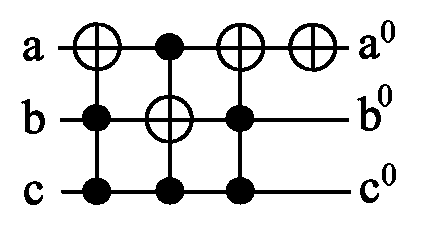 a

b

c
a

b

c
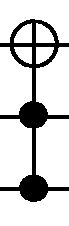 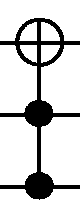 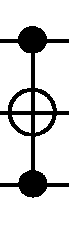 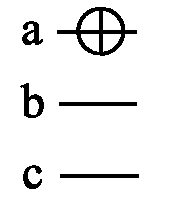 Synthesis: Tables to Circuits
Worst Case of the Algorithm
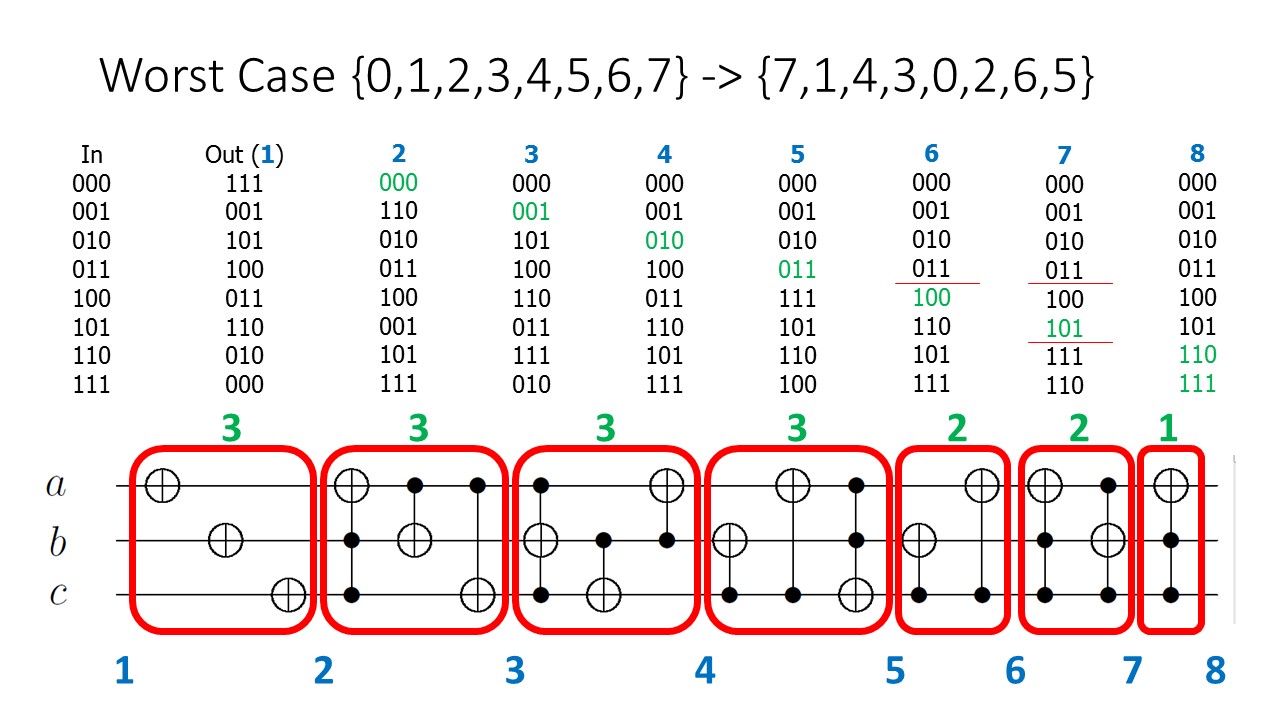 Synthesis: Tables to Circuits
Second Greedy Algorithm:
Matching input and output rows
Find unmatched rows
Match them arbitrarily using pairwise matchings
Each pairwise matching corresponds to an «essential function»
Essential Functions: Interchange two rows; others are all same
# of essential functions=# of rows choose 2
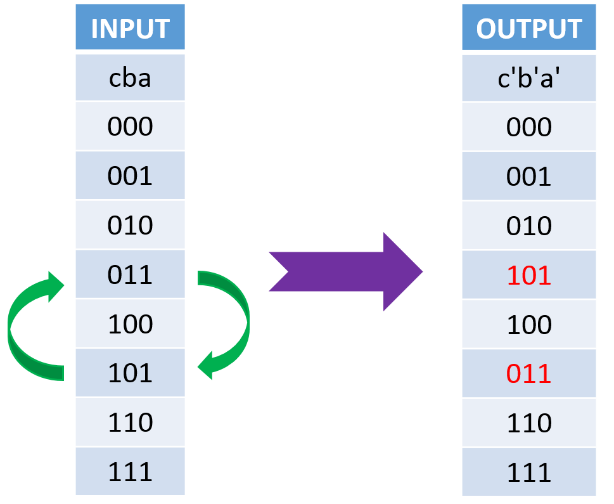 Synthesis: Tables to Circuits
1
2
3
4
5
6
7
8
5
2
3
6
1
4
7
8
1
2
3
4
5
6
7
8
1
2
3
6
5
4
7
8
1
2
3
4
5
6
7
8
5
2
3
4
1
6
7
8
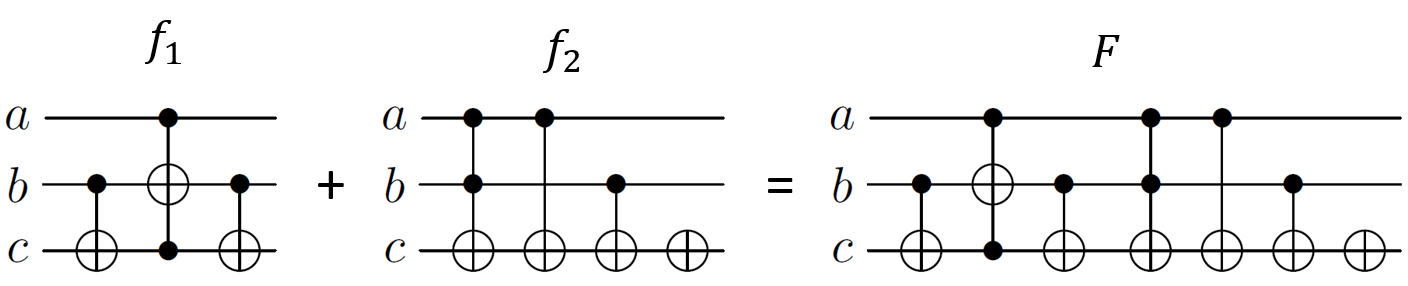 Synthesis: Tables to Circuits
# of essential functions = # of unmatched rows -1
Is ordering important? Which essential function to apply?
(a)
(b)
Synthesis: Tables to Circuits
Contd.
Is ordering important? Which essential function to apply?
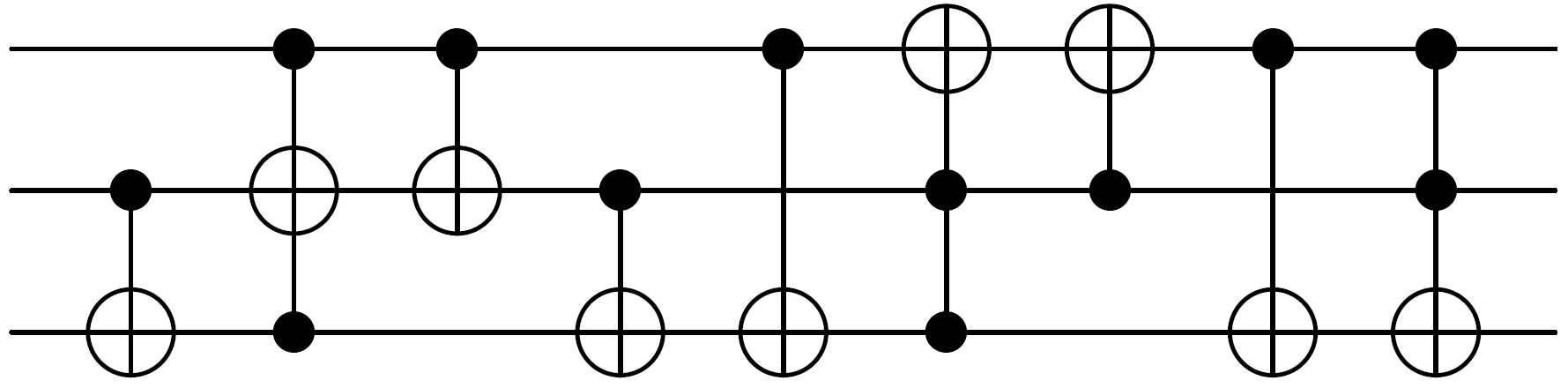 (a)
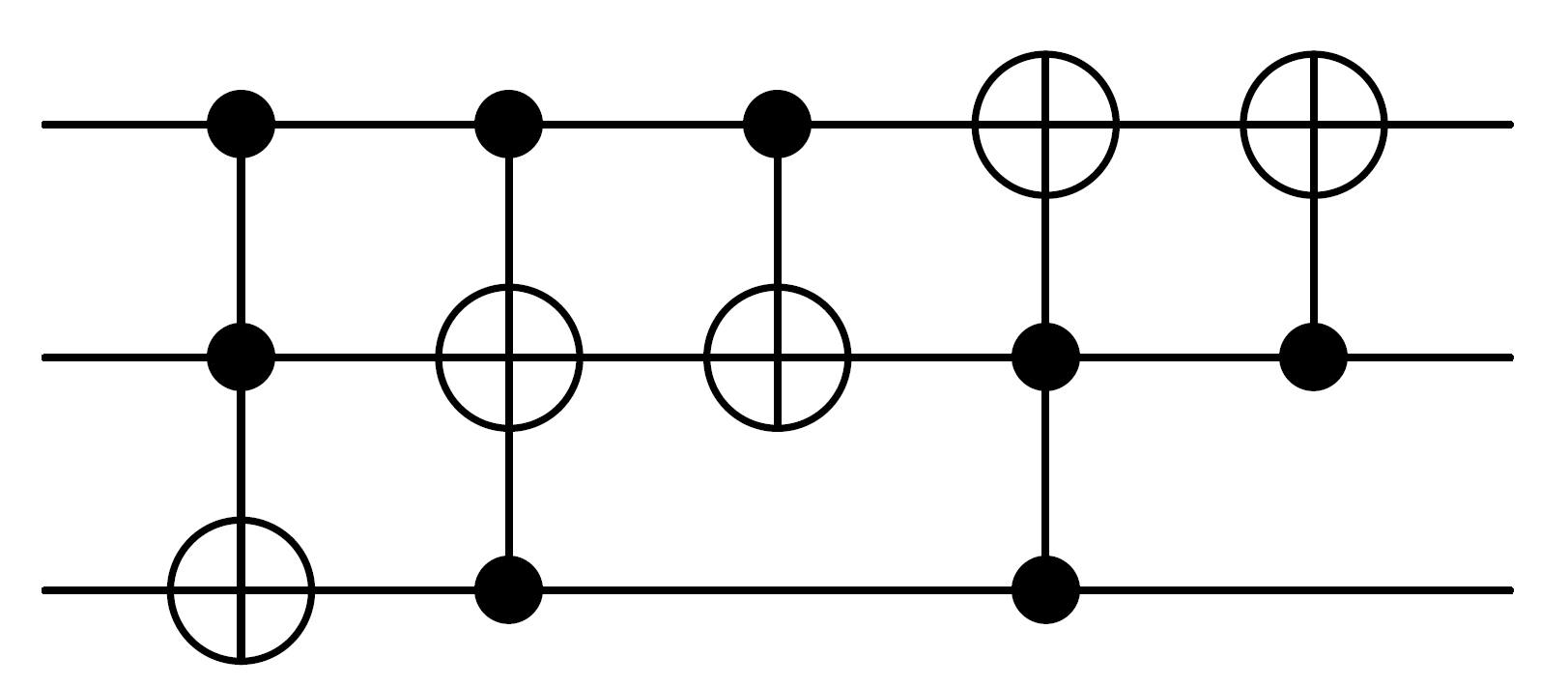 (b)
Synthesis: Tables to Circuits
Contd.
Is ordering important? Which essential function to apply?
Sequence Comparison
TD	: Top Down
PS	: Pick Smallest
OPT	: Optimum
R.C.	: Reversible Cost
Irreversible to Reversible Transformation
Given an irreversible function or truth table:
Having either same or different number of inputs and outputs
Result is a reversible function or truth table:
Might need extra bits (garbage bits) 
Larger circuit size
Example: Given a 1-bit full adder, make it reversible.
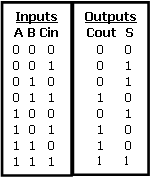 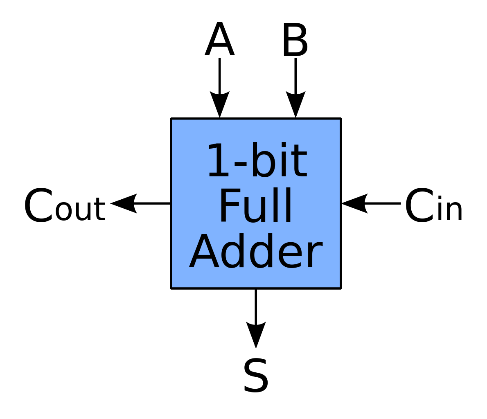 Irreversible to Reversible Transformation
Example: Given a 2-to-1 Multiplexer, make it reversible.
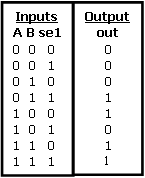 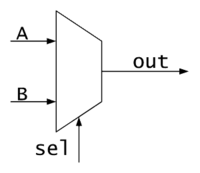 What type of functions are more efficient to be transformed?
Don’t care conditions are important and to be reduced.
Suggested Readings
Nielsen, M. A., & Chuang, I. L. (2010). Quantum computation and quantum information. Cambridge university press.
MIT Technology Review Article, http://www.technologyreview.com/view/422511/the-fantastical-promise-of-reversible-computing/
Maslov, Dmitri, Gerhard W. Dueck, and D. Michael Miller. "Toffoli network synthesis with templates." Computer-Aided Design of Integrated Circuits and Systems, IEEE Transactions on 24.6 (2005): 807-817.
Susam, Omercan, and Mustafa Altun. "Fast Synthesis of Reversible Circuits using a Sorting Algorithm and Optimization" Journal of Multiple-Valued Logic and Soft Computing, accepted for publication, 2016.